NHIỆT LIỆT CHÀO MỪNG CÁC EM HỌC SINH KHỐI 9 THAM GIA HỌC TRỰC TUYẾN
MÔN HÓA HỌC 9
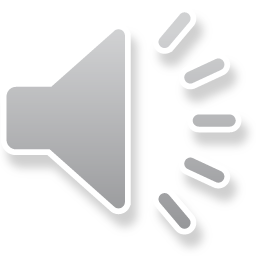 Tiết 43-BÀI 34: KHÁI NIỆM VỀ HỢP CHẤT HỮU CƠ VÀ HÓA HỌC HỮU CƠ
I. Khái niệm về hợp chất hữu cơ
1. Hợp chất hữu cơ có ở đâu ?
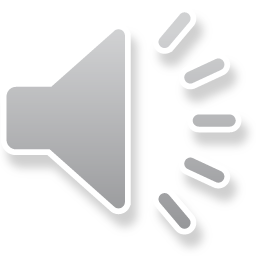 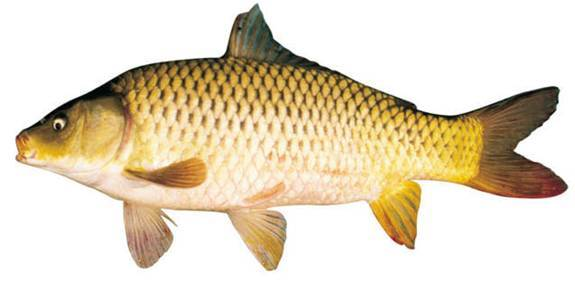 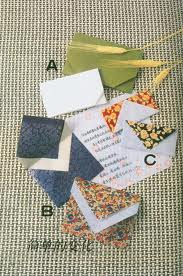 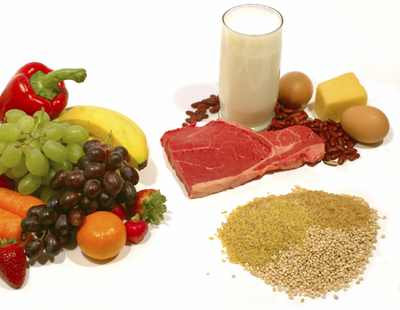 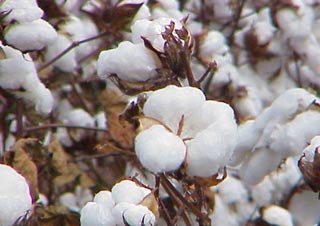 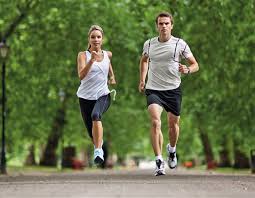 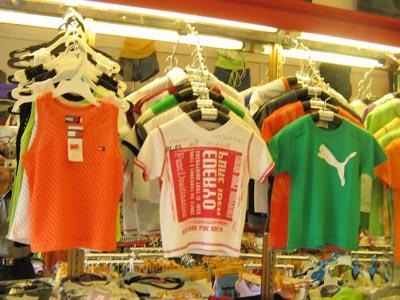 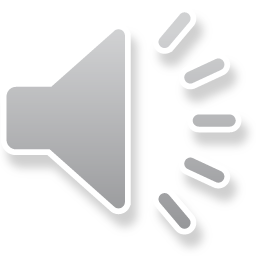 3
BÀI 34: KHÁI NIỆM VỀ HỢP CHẤT HỮU CƠ VÀ HÓA HỌC HỮU CƠ
I. Khái niệm về hợp chất hữu cơ
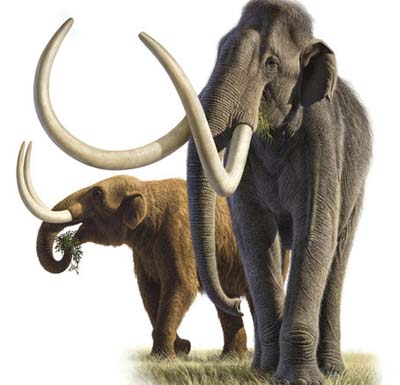 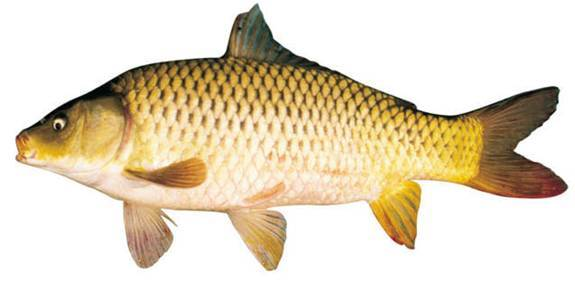 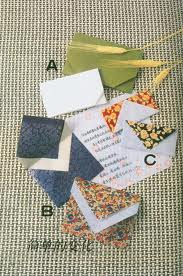 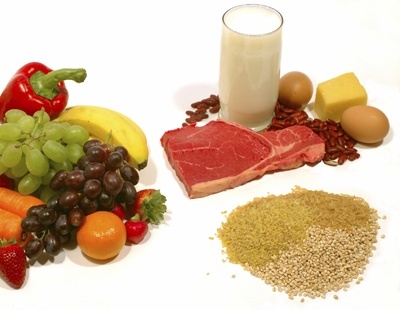 1. Hợp chất hữu cơ có ở đâu ?
- Hợp chất hữu cơ có ở xung quanh chúng ta.
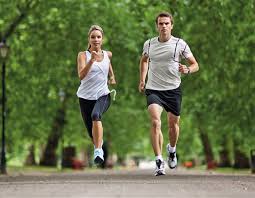 + Có trong hầu hết các loại lương thực, thực phẩm;
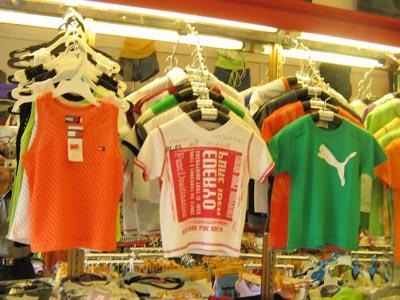 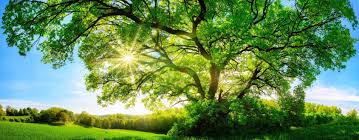 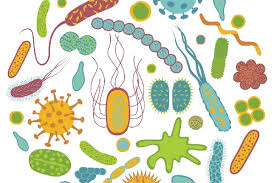 + Có trong các loại đồ dùng;
+ Trong cơ thể sinh vật;
+ Trong cơ thể người.
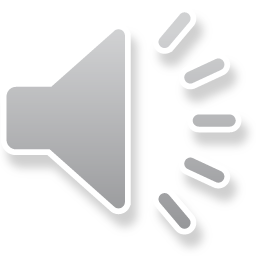 BÀI 34: KHÁI NIỆM VỀ HỢP CHẤT HỮU CƠ VÀ HÓA HỌC HỮU CƠ
I. Khái niệm về hợp chất hữu cơ
1. Hợp chất hữu cơ có ở đâu?
2. Hợp chất hữu cơ là gì?
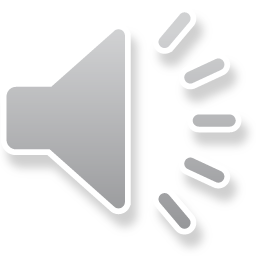 BÀI 34: KHÁI NIỆM VỀ HỢP CHẤT HỮU CƠ VÀ HÓA HỌC HỮU CƠ
I. Khái niệm về hợp chất hữu cơ
Có phải mọi hợp chất chứa cacbon đều là hợp chất hữu cơ ?
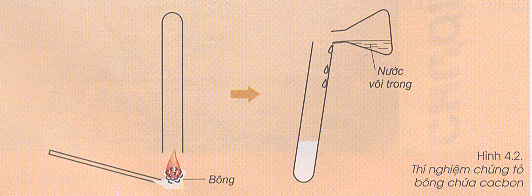 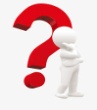 1. Hợp chất hữu cơ có ở đâu?
2. Hợp chất hữu cơ là gì?
Hợp chất hữu cơ là hợp chất của cacbon
(Trừ một số hợp chất như CO, CO2, H2CO3, các muối cacbonat kim loại,...)
Hiện tượng: Nước vôi trong vẩn đục
PTHH: CO2 + Ca(OH)2 → CaCO3 + H2O
=> Khi bông cháy tạo ra khí CO2
Tượng tự, đốt cháy các hợp chất hữu cơ khác như cồn, nến, dầu hỏa,... đều tạo ra khí CO2
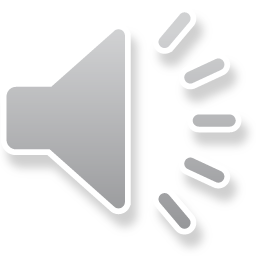 BÀI 34: KHÁI NIỆM VỀ HỢP CHẤT HỮU CƠ VÀ HÓA HỌC HỮU CƠ
I. Khái niệm về hợp chất hữu cơ
Bài tập 1. Cho các chất sau: C2H6,  CaCO3,  CH4, CO,  C2H6O,  KCl,  CH3NO2, NaHCO3,  C2H3O2Na, CCl4, H2CO3, CO2. Chất nào là hợp chất hữu cơ, chất nào là hợp chất vô cơ ?
1. Hợp chất hữu cơ có ở đâu?
2. Hợp chất hữu cơ là gì?
Hợp chất hữu cơ là hợp chất của cacbon (trừ một số hợp chất như CO, CO2, H2CO3, các muối cacbonat kim loại,...
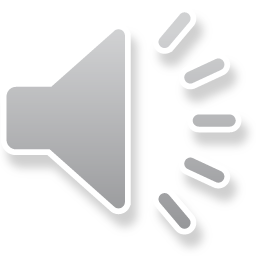 BÀI 34: KHÁI NIỆM VỀ HỢP CHẤT HỮU CƠ VÀ HÓA HỌC HỮU CƠ
Bài tập1. Cho các chất sau: C2H6,  CaCO3,  CH4, CO,  C2H6O,  KCl,  CH3NO2, NaHCO3,  C2H3O2Na, CCl4, H2CO3, CO2. Chất nào là hợp chất hữu cơ, chất nào là hợp chất vô cơ ?
I. Khái niệm về hợp chất hữu cơ
1. Hợp chất hữu cơ có ở đâu?
2. Hợp chất hữu cơ là gì?
Hợp chất hữu cơ là hợp chất của cacbon (trừ một số hợp chất như CO, CO2, H2CO3, các muối cacbonat kim loại,...)
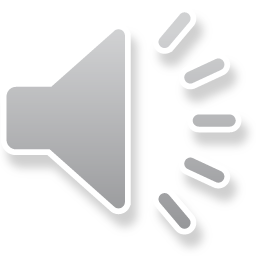 BÀI 34: KHÁI NIỆM VỀ HỢP CHẤT HỮU CƠ VÀ HÓA HỌC HỮU CƠ
I. Khái niệm về hợp chất hữu cơ
1. Hợp chất hữu cơ có ở đâu?
2. Hợp chất hữu cơ là gì?
3. Các hợp chất hữu cơ được phân loại như thế nào?
Em hãy nhận xét về thành phần phân tử của 2 nhóm ?
CH4, C2H4, C2H2, .....
CH3Cl, C2H6O, C2H5NO2...
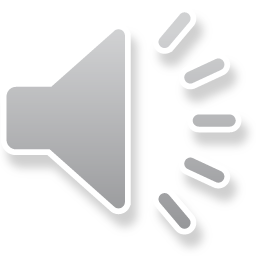 BÀI 34: KHÁI NIỆM VỀ HỢP CHẤT HỮU CƠ VÀ HÓA HỌC HỮU CƠ
I. Khái niệm về hợp chất hữu cơ
1. Hợp chất hữu cơ có ở đâu?
2. Hợp chất hữu cơ là gì?
3. Các hợp chất hữu cơ được phân loại như thế nào?
HỢP CHẤT HỮU CƠ
HIĐROCACBON
Phân tử chỉ có hai nguyên tố: C và H
Ví dụ: CH4, C2H4, C2H2, .....
DẪN XUẤT CỦA HIĐROCACBON
Ngoài C và H, trong phân tử còn có nguyên tố khác như O, N, Cl,..
Ví dụ: CH3Cl, C2H6O, C2H5NO2...
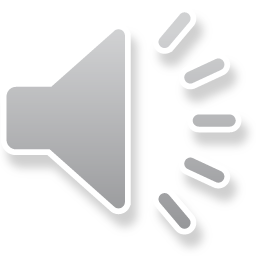 BÀI 34: KHÁI NIỆM VỀ HỢP CHẤT HỮU CƠ VÀ HÓA HỌC HỮU CƠ
I. Khái niệm về hợp chất hữu cơ
1. Hợp chất hữu cơ có ở đâu?
2. Hợp chất hữu cơ là gì?
3. Các hợp chất hữu cơ được phân loại như thế nào?
Ngoài cách dựa vào thành phần phân tử thì người ta cũng có thể phân loại theo các cách khác như: Dựa vào mạch cacbon (Mạch vòng, mạch hở); Dựa vào nguồn gốc (Thiên nhiên, tổng hợp)
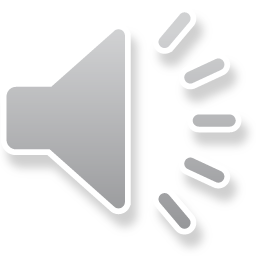 BÀI 34: KHÁI NIỆM VỀ HỢP CHẤT HỮU CƠ VÀ HÓA HỌC HỮU CƠ
I. Khái niệm về hợp chất hữu cơ
Bài tập 2: Hãy phân loại các hợp chất hữu cơ trong bài tập 1?
1. Hợp chất hữu cơ có ở đâu?
2. Hợp chất hữu cơ là gì?
Hợp chất hữu cơ là hợp chất của cacbon (trừ một số hợp chất như CO, CO2, H2CO3, các muối cacbonat kim loại,...)
HIĐROCACBON
3. Các hợp chất hữu cơ được phân loại như thế nào?
- Hiđrocacbon: Phân tử chỉ có C và H
DẪN XUẤT CỦA 
HIĐROCACBON
- Dẫn xuất của hiđrocacbon: Phân tử ngoài  C và H có thêm nguyên tố khác như O, N, Cl,...
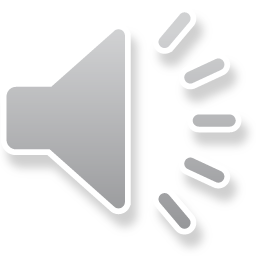 BÀI 34: KHÁI NIỆM VỀ HỢP CHẤT HỮU CƠ VÀ HÓA HỌC HỮU CƠ
I. Khái niệm về hợp chất hữu cơ
Bài tập 4: Dãy chất nào sau đây chỉ chứa các dẫn xuất của hiđrocacbon?
A. C2H2; CO2; C2H4O2. 
B. NaHCO3; CH3Cl; C2H4Br2. 
C. C6H5Br; C2H6O; C6H6. 
D. CH3Cl; C6H12O6; CH3NO2.
Bài tập 3: Dãy chất nào sau đây chỉ chứa các hiđrocacbon?
A. CH4; C2H4; C4H10. 
B. C2H4Br2; C6H5Br; CO2. 
C. C2H6O; C2H4O2; C2H2. 
D. CH3Cl; C2H4; C3H8.
1. Hợp chất hữu cơ có ở đâu?
2. Hợp chất hữu cơ là gì?
Hợp chất hữu cơ là hợp chất của cacbon (trừ một số hợp chất như CO, CO2, H2CO3, các muối cacbonat kim loại,...)
3. Các hợp chất hữu cơ được phân loại như thế nào?
- Hiđrocacbon: Phân tử chỉ có C và H
- Dẫn xuất của hiđrocacbon: Phân tử ngoài  C và H có thêm nguyên tố khác như O, N, Cl,...
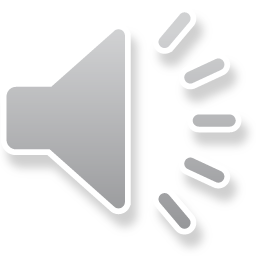 BÀI 34: KHÁI NIỆM VỀ HỢP CHẤT HỮU CƠ VÀ HÓA HỌC HỮU CƠ
I. Khái niệm về hợp chất hữu cơ
II. Khái niệm về hóa học hữu cơ
1. Hợp chất hữu cơ có ở đâu?
Hóa học: Hóa vô cơ, hóa hữu cơ, hóa lý, hóa phân tích...
2. Hợp chất hữu cơ là gì?
Hóa học hữu cơ là ngành hóa học chuyên nghiên cứu về các hợp chất hữu cơ và những chuyển đổi của chúng.
Hợp chất hữu cơ là hợp chất của cacbon (trừ một số hợp chất như CO, CO2, H2CO3, các muối cacbonat kim loại,...
3. Các hợp chất hữu cơ được phân loại như thế nào?
- Hiđrocacbon: Phân tử chỉ có C và H
- Dẫn xuất của hiđrocacbon: Phân tử ngoài  C và H có thêm nguyên tố khác như O, N, Cl,...
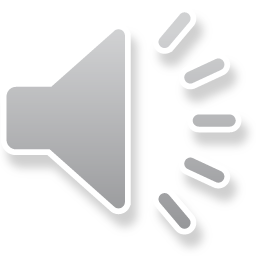 BÀI 34: KHÁI NIỆM VỀ HỢP CHẤT HỮU CƠ VÀ HÓA HỌC HỮU CƠ
I. Khái niệm về hợp chất hữu cơ
II. Khái niệm về hóa học hữu cơ
Hóa học hữu cơ là ngành hóa học chuyên nghiên cứu về các hợp chất hữu cơ và những chuyển đổi của chúng.
1. Hợp chất hữu cơ có ở đâu?
2. Hợp chất hữu cơ là gì?
Hợp chất hữu cơ là hợp chất của cacbon (trừ một số hợp chất như CO, CO2, H2CO3, các muối cacbonat kim loại,...
3. Các hợp chất hữu cơ được phân loại như thế nào?
- Hiđrocacbon: Phân tử chỉ có C và H
- Dẫn xuất của hiđrocacbon: Phân tử ngoài  C và H có thêm nguyên tố khác như O, N, Cl,...
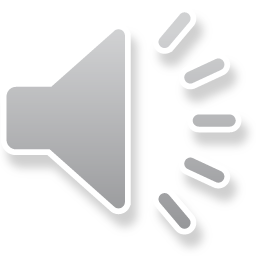 Một số hình ảnh về sản phẩm của ngành hóa học hữu cơ
VẢI
DẦU ĂN
RƯỢU
XĂNG
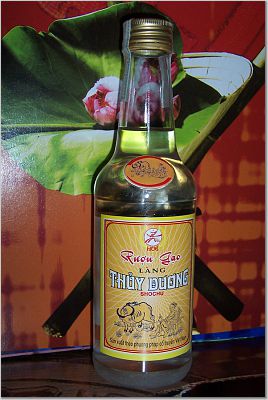 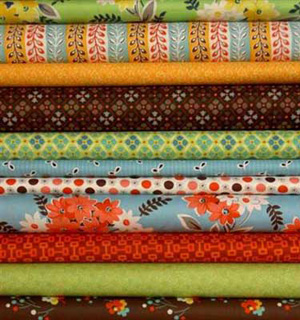 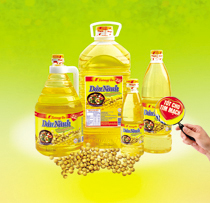 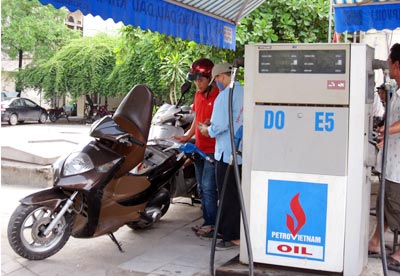 ĐƯỜNG
LỐP XE
THUỐC
NƯỚC HOA
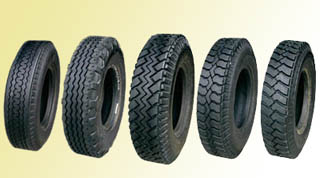 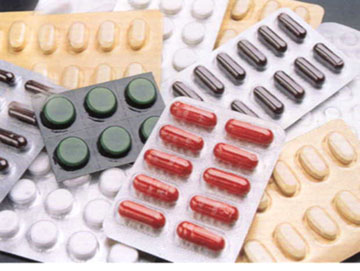 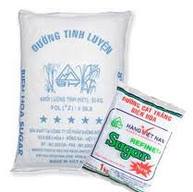 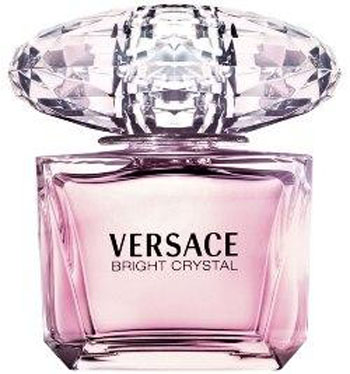 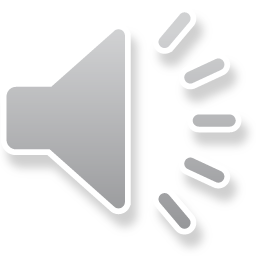 Một số tác hại do hợp chất hữu cơ gây ra:
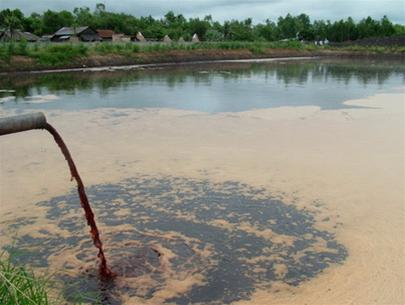 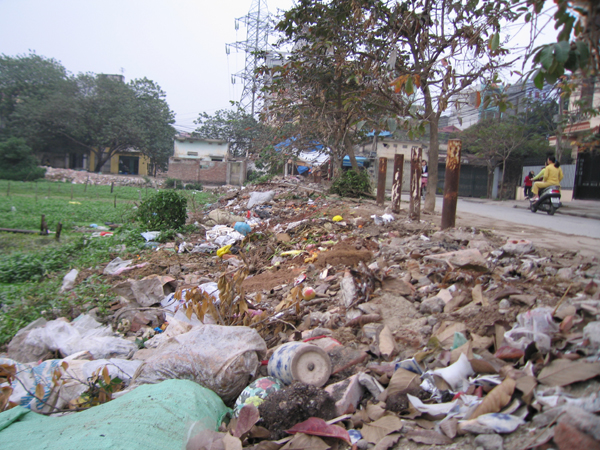 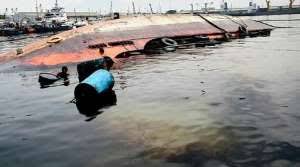 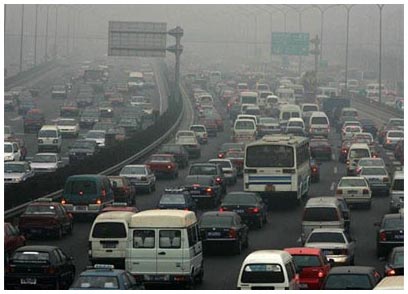 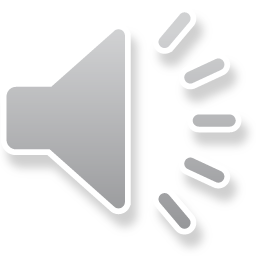 Bài 3/trang 108/SGK Hóa học 9:
Hãy so sánh thành phần phần trăm khối lượng C trong các hợp chất sau: CH4, CH3Cl, CH2Cl2, CHCl3.
Hướng dẫn:
Ta thấy các chất trên đều có một nguyên tử C nhưng phân tử khối tăng dần nên % khối lượng C trong các hợp chất giảm dần.
% khối lượng C trong: CH4 > CH3Cl > CH2Cl2 > CHCl3
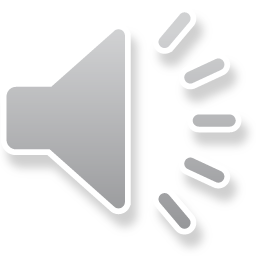 2. 12
1. 4
%C =
%H =
60
60
Bài 4/trang 108/SGK Hóa học 9:
Axit axetic có công thức phân tử là C2H4O2. Hãy tính thành phần % khối lượng của các nguyên tố trong axit axetic?
Hướng dẫn:
Tính khối lượng mol hợp chất:
M           =  2.12  + 1.4 + 2.16  = 60 (gam/mol)
C2H4O2
Tính thành phần phần trăm:
.100% = 40%
%O = 100% - ( %C + % H) = 53,33%
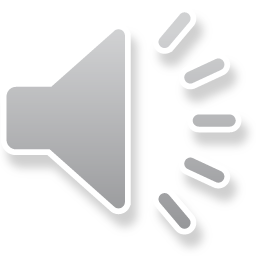 .100% = 6,67%
Ghi nhớ
Khái niệm: là hợp chất của Cacbon (trừ CO; CO2; H2CO3  và muối cacbonnat kim loại,…
Hợp chất hữu cơ
Hiđrocacbon: Phân tử chỉ có 2 nguyên tố là C và H
Khái niệm 
về hợp chất hữu cơ và hóa  học hữu cơ
Phân loại
Dẫn xuất Hiđrocacbon: Ngoài C và H, trong phân tử còn có các nguyên tố khác: O; N; Cl,…
Hóa học hữu cơ
Khái niệm: là ngành hóa học chuyên nghiên cứu về chất hữu cơ và những chuyển đổi của chúng.
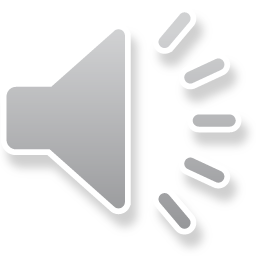